Practice Test Answers
ODDS
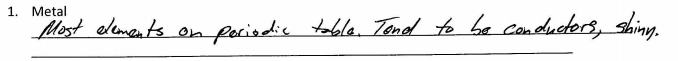 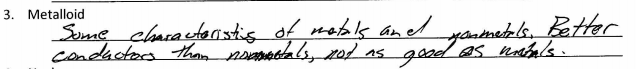 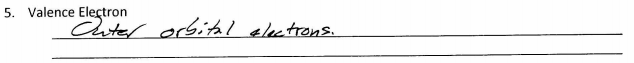 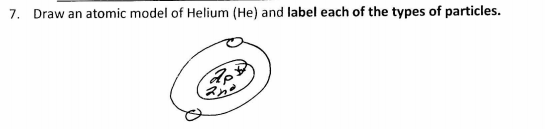 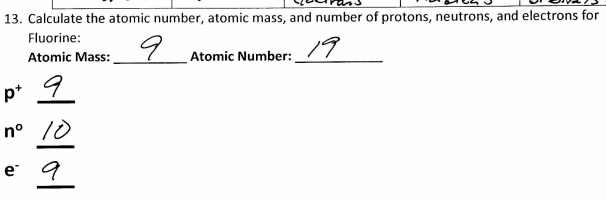 [Speaker Notes: Switch atomic mass and atomic number]
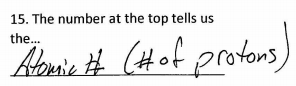 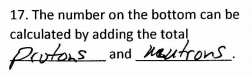 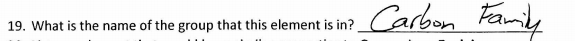 Transition metals not carbon family
[Speaker Notes: Tranistion metals]
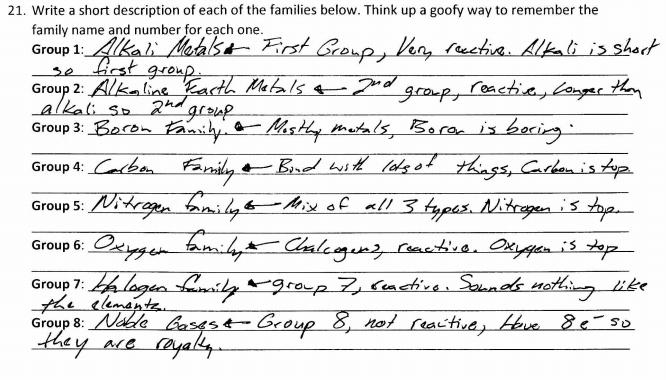 End of Odds
Practice Exam Answers
EVENS
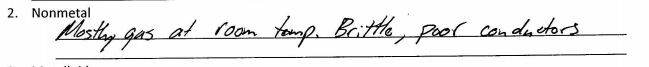 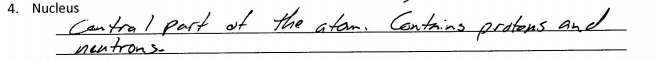 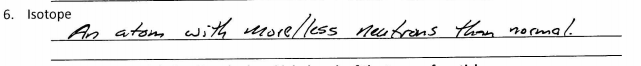 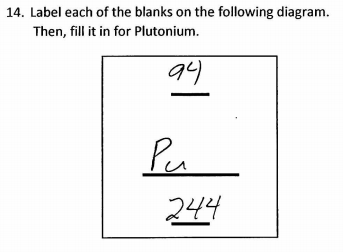 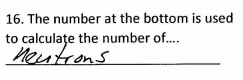 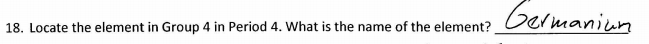 Titanium not germanium
[Speaker Notes: Change to titanium]
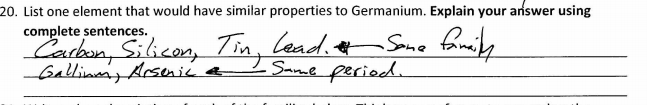 End of Evens
Exit Ticket
“Before tomorrow’s exam, I need to study _____________________.”
“I think I will do great on _______________________ tomorrow.”
“I _______________ need to complete the study guide before tomorrow.”